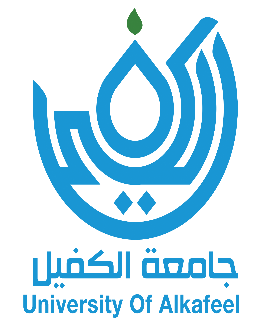 جامعة الكفيل
كلية طب الأسنان
حقوق الإنسان

في الدساتير العراقيه 1921-2007م.


            إعداد
د.جلاوي سلطان عبطان الخزاعي
حقوق الانسان في الدساتير العراقية 1921م -2005م	     بعد تأسيس الدولة العراقية الحديثة سنة 1921م وحتى سنة 2005م صدرت مجموعة من الدساتير وعلى نوعين الأول دساتير دائمية والنوع الثاني دساتير مؤقتة وفي جميع هذه الدساتير حدد بابا خاصا للحقوق والواجبات وفيما يلي مجمل هذه الدساتير:
1-القانون الأساسي ( دستور 1925م)الدائم.
2-دستور 1958م المؤقت.
3-دستور الموقت لسنة1963م .
4-قانون الدستور المؤقت لسنة 1964م.
5-دستور1968م المؤقت.
6-دستور 1970م المؤقت.
7-مشروع دستور تموز1990م المؤقت.
8-قانون إدارة الدولة الانتقالي المؤقت 2004م.
9-دستور 2005م الدائم.
وفيما يلي تفاصيل هذه الدساتير:
1-القانون الأساسي (دستور 1925م):     يعتبر دستور 1925 هو اول دستور في الدولة العراقية وهو دستور دائم ومن صنع السلطات البريطانية لانها هي التي كانت تحوز السلطة في العراق من الناحية الفعلية سواء قبل تشريع القانون ام بعده.
تضمن القانون الأساسي (125) مادة توزعت على مقدمة وعشرة أبواب خصص الباب الأول بعنوان(حقوق الشعب) وذلك لأهمية هذه الحقوق.وفيما يلي تفاصيل هذا الباب :
الباب الأول : حقوق الشعب:
1-المادة الخامسة/ تعين الجنسية وتكتسب وتفقد وفقا لاحكام قانون خاص.
2-المادة السادسة/ لافرق بين العراقيين في الحقوق امام القانون وان اختلفوا في القومية والدين واللغة.
3-الماة السابعة/ الحرية الشخصية مصونة لجميع سكان العراق من التعرض والتدخل ولايجوز القبض على احدهم او توقيفه او معاقبته او اجباره على تبديل مسكنه او تعريضه لقيود او اجباره على الخدمة في القوات المسلحة الا بمقتضى القانون , اما التعذيب  ونفي العراقيين الى خارج المملكة العراقية فممنوع بتاتا.
4-المادة الثامنة/ المساكن مصونة من التعرض ولايجوز دخولها والتحري فيها الا في الأحوال والطرائق التي يعينها القانون.
5-المادة التاسعة/ لايمنع احد من مراجعة المحاكم ولا يجبر على مراجعة محكمة غير المحكمة المختصة بقضيته بمقتضى القانون.
6-المادة العاشرة/ حقوق التملك مصونة فلا يجوز فرض القيود الاجبارية ولا حجز الأموال والاملاك ولا مصادرة المواد الممنوعة الا بمقتضى القانون , اما السخرة المجانية والمصادرة العامة للاموال المنقولة وغير المنقولة فممنوعة بتاتا , ولا ينزع ملك الا لاجل النفع العام في الأحوال وبالطريقة التي يعينها القانون , وبشرط التعويض عنه تعويضا عادلا.
7-المادة الحادية عشرة/ لاتفرض ضريبة الا بمقتضى قانون يشمل احكامه جميع الصنوف.
8-المادة الثانية عشرة/ للعراقيين حرية ابداء الراي والنشر والاجتماع وتاليف الجمعيات والانضمام اليها ضمن حدود القانون .9-المادة الثالثة عشرة/ الإسلام دين الدولة الرسمي , وحرية القيام بشعائره المالوفة في العراق على اختلاف مذاهبه محترمة لاتمس , وتضمن لجميع ساكني البلاد حرية الاعتقاد التامة , وحرية القيام بشعائر العبادة , وفقا لعاداتهم مالم تكن مخلة بالامن والنظام وما لم تناف الاداب العامة.10-المادة الرابعة عشرة/ للعراقيين الحق في رفع عرائض الشكوى , واللوائح في الأمور المتعلقة باشخاصهم او بالامور العامة الى الملك ومجلس الامة والسلطات العامة وبالطريقة وفي الأحوال التي يعينها القانون.11-المادة الخامسة عشرة/ تكون جميع المراسلات البريدية والبرقية والتلفونية , مكتومة ومصونة من كل مراقبة وتوقيف الا في الأحوال والطرائق التي يعينها القانون.12-المادة السادسة عشرة/للطوائف المختلفة حق تأسيس المدارس لتعليم افرادها بلغاتها الخاصة والاحتفاظ بها على ان يكون ذلك موافقا للمناهج العامة التي تعين قانونا.13-المادة السابعة عشرة / العربية هي اللغة الرسمية سوى ماينص عليه بقانون خاص.14-المادة الثامنة عشرة/ العراقيون متساوون في التمتع بحقوقهم , وأداء واجباتهم , ويعهد اليهم وحدهم بوظائف الحكومة بدون تمييز , كل حسب اقتداره واهليته , ولا يستخدم في وظائف الحكومة غير العراقيين الا في الأحوال الاستثنائية التي تعين بقانون خاص.
دستور 1958م المؤقت:
بعد قيام ثورة ويسمى أيضا انقلاب 14 تموز 1958م انتهى العمل بدستور 1925م وتعديلاته وتم وضع دستور مؤقت هو دستور سنة 1958م الى حين الانتقال الى دستور دائم  وتضمن هذا الدستور في الباب الثاني منه عنوانا هو( مصدر السلطات والحقوق والواجبات العامة) , وفيما يلي تفاصيل هذا الباب:
1-المادة السابعة / الشعب مصدر السلطة .2-المادة الثامنة/ الجنسية العراقية يحددها القانون.3-المادة التاسعة/ المواطنون سواسية امام القانون في الحقوق والواجبات العامة لايجوز التمييز بينهم في ذلك بسبب الجنس او الأصل او اللغة او الدين او العقيدة.4-المادة العاشرة /حرية الاعتقاد والتعبير مضمونة وتنظم بقانون .5-المادة الحادية عشرة/ الحرية الشخصية وحرمة المنازل مصونتان ولايجوز التجاوز عليهما الا حسب ماتقتضيه السلامة العامة وينظم ذلك بقانون .
6-المادةالثانية عشرة/ حرية الأديان مصونة وينظم القانون أداء وظيفتها على ان لاتكون مخلة بالنظام العام ولا متنافية مع الاداب العامة .
7-المادة الثالثة عشرة/ الملكية الخاصة مصونة وينظم القانون أداء وظيفتها الاجتماعية ولا ينزع الا للمنفعة العامة مقابل تعويض عادل وفقا للقانون.
8-المادة الرابعة عشرة / أ-الملكية الزراعية تحدد وتنظم بقانون .
                      ب-الملكية الزراعية مصونة بموجب القوانين المرعية الى حين استصدار التشريعات واتخاذ التدابير الضرورية لتنفيذها.
9-المادة الخامسة عشرة/ لايجوز فرض ضريبة او رسم او تعديلهما او الغائهما الا بقانون .
 
10-المادة السادسة عشرة/ الدفاع عن الوطن واجب مقدس وأداء الخدمة العسكرية شرف للمواطنين وتنظم احكامها بقانون 
11-المادة السابعة عشرة/ القوات المسلحة في الجمهورية العراقية ملك الشعب ومهمتها حماية سيادة البلاد وسلامة أراضيها.
12-المادة الثامنة عشرة/ الدولة وحدها هي التي تنشا القوات المسلحة ولايجوز لاي هيئة او جماعة انشاء تشكيلات عسكرية او شبه عسكرية.
13-المادة التاسعة عشرة/ تسليم اللاجئين السياسيين محظور.
دستور 1963م ا لمؤقت:      بعد الانقلاب العسكري الذي حصل عام 1963م على  حكومة الزعيم عبد الكريم قاسم وضع قادة الانقلاب دستورا مؤقتا اسموه دستور 1963م صدر بتاريخ 4 نيسان 1963م الغى دستور 1958م تضمن هذا الدستور (20) مادة ولم يتضمن في مواده حقوق الانسان.
قانون الدستور المؤقت لسنة 1964م  :
    تضمن دستور 1964م ستة أبواب و(106) مادة وقد خصص الباب الثالث بعنوان (الحقوق والواجبات العامة) وفيما يلي تفاصيل هذا الدستور:

1-المادة الثامنة عشرة/ الجنسية العراقية يحددها القانون .
2-المادة التاسعة عشرة/ العراقيون لدى القانون سواء وهم متساوون في الحقوق والواجبات العامة لايميز بينهم في ذلك بسبب الجنس او الأصل او اللغة او الدين ويتعاون المواطنون كافة في الحفاظ على كيان هذا الوطن بما فيهم العرب والاكراد ويقر هذا الدستورحقوقهم القومية ضمن الوحدة العراقية.
3-المادة العشرون/ لاجريمة ولا عقوبة الا بناء على قانون ولا عقاب الا على الأفعال اللاحقة لصدور القانون الذي ينص عليها.
4-المادة الحادية والعشرون/ العقوبة شخصية.
5-المادة الثانية والعشرون/ لايجوز القبض على احد او توقيفه او حبسه او تفتيشه الا وفق احكام القانون.
6-المادة الثالثة والعشرون/ المتهم بريء حتى تثبت ادانته في محاكمة قانونية تؤمن له فيها الضمانات الضرورية لممارسة حق الدفاع اصالة او بالوكالة .
7-المادة الرابعة والعشرون/ كل متهم في جناية يجب ان يكون له من يدافع عنه وبموافقه.
8-المادة الخامسة والعشرون/لايجوز ان يحظر على عراقي الإقامة في جهة ما ولا ان يلزم الإقامة في مكان معين الا في الأحوال المبينة في القانون.
9-المادة السادسة والعشرون/ تسليم اللاجين السياسيين محظور.
10-المادة السابعة والعشرون/ للمنازل حرمة ولا يجوز دخولها الا في الأحوال والكيفية المبينتين في القانون.11-المادة الثامنة والعشرون/ حرية الأديان مصونة وتحمي الدولة حرية القيام بشعائرها على ان لايخل ذلك بالنظام العام او ينافي الاداب .12-المادة التاسعة والعشرون/ حرية الراي والبحث العلمي مكفولة ولكل انسان حق التعبير عن رايه ونشره بالقول او الكتابة او التصوير او غيرذلك في حدود القانون13-المادة الثلاثون/ حرية الصحافة والطباعة والنشر مكفولة في حدود القانون.14-المادة الحادية والثلاثون/ حرية تكوين الجمعيات والنقابات بالوسال المشروعة على أسس وطنية مكفولة في حدود القانون.15-المادة الثانية والثلاثون/ للعراقيين حق الاجتماع في حدود غيرحاملين سلاحا ودون حاجة لاخطار سابق , والاجتماعات العامة والمواكب والتجمعات مباحة في حدود القانون.16-المادة الثالثة والثلاثون/ التعليم حق للعراقيين جميعا تكفله الدولة بانشاء مختلف أنواع المدارس والجامعات والمؤسسات الثقافية والتربوية والتوسيع فيها , وتهتم الدولة خاصة بنمو الشباب البدني والعقلي والخلقي17-المادة الرابعة والثلاثون/ تشرف الدولة على التعليم العام وينظم القانون شؤونه , وهو في مراحله وانواعه المختلفة في مدارس الدولة وجامعاتها ومعاهدها بالمجان.18-المادة الخامسة والثلاثون/ تكفل الدولة للعراقيين معاملة عادلة بحسب مايؤدونه من اعمال بتحديد ساعات العمل وتقدير الأجور والضمان الاجتماعي والتامين الصحي والتامين ضد البطالة وتنظيم حق الراحة والاجازة.19-المادة السادسة والثلاثون/ الرعاية الصحية حق للعراقيين جميعا تكفله الدولة بانشاء مختلف أنواع المستشفيات والمؤسسات الصحية والتوسيع فيها.20-المادة السابعة والثلاثون/ الدفاع عن الوطن واجب ومقدس , وأداء خدمة العلم شرف للعراقيين والتجنيد اجباري وفقا للقانون .21-المادة الثامنة والثلاثون/ أداء الضرائب والتكاليف العامة واجب وشرف ولاتفرض ضريبة او رسم ولايجوز اعفاء احد منها الا بقانون .22-المادة التاسعة والثلاثون/ الانتخاب حق للعراقيين على الوجه المبين في القانون ومساهمتهم في الحياة العامة واجب وطني عليهم.
دستور 1968م الموقت:     بعد الانقلاب الذي حصل في 17 تموز 1968م الغي دستو 1964م وصدر دستور 1968م وهو دستور مؤقت تضمن ستة أبواب و(126)حمل الباب الثاني عنوانا ( المقومات الأساسية للمجتمع ) وحمل الباب الثالث عنوانا ( الحقوق والواجبات العامة) وفيما يلي تفاصيل  البابين: الباب الثاني : المقومات الأساسية للمجتمع:
1-المادة الثامنة/ الاسرة أساس المجتمع قوامها الدين والأخلاق والوطنية.
2-الماادة التاسعة/ أ-تكفل الدولة دعم الاسرة وحماية الطفولة والأمومة وفقا للقانون. ب-تكفل الدولة خدمات الضمان الاجتماعي ويكون للعراقيين الحق في المعونة في حالة الشيخوخة والمرض والعجز والبطالة.
3-المادة العاشرة/ تضمن الدولة تكافؤ الفرص لجميع العراقيين .
4-المادة الحادية عشرة/ العمل في الجمهورية العراقية حق وواجب وعرف لكل مواطن قادر والوظائف العامة تكليف للقائمين بها ويهدف موظفوا الدولة في أداء أعمالهم ووظائهم الى خدمة الشعب.
5-المادة الثانية عشرة/ يهدف النظام الاقتصادي الى تحقيق الاشتراكية وذلك بتطبيق العدالة الاجتماعية التي تحظر أي شكل من اشكال الاستغلال .
6-المادة الثالثة عشرة/ يكون الاقتصاد القومي موجها بتعاون القطاعان العام والخاص تحقيقا للتنمية الاقتصادية بزيادة الإنتاج وعدالة التوزيع.
7-المادة الرابعة عشرة/ الثروات الطبيعية ملك الدولة وهي التي تكفل حسن استغلالها.
8-المادة الخامسة عشرة/ استخدام راس المال في خدمة الاقتصاد الوطني على ان لايتعارض استخدامه مع الخيرالعام للشعب.
9-المادة السادسة عشرة/ للاموال العامة حرمة وحمايتها واجب.
10-المادة السابعة عشرة/ أ-الملكية الخاصة مصونة.
                               ب-الإرث حق محكمة الشريعة الإسلامية.
                               ت-الأشخاص الذين تثبت ادانتهم بجريمة التجسس للاجنبي فيجوز مصادرة أموالهم المنقولة وغير المنقولة .
الباب الثالث: الحقوق والواجبات العامة :
1-المادة العشرون/ الجنسية العراقية يحددها القانون ولايجوز اسقاطها .عن عراقي ينتمي الى اسرة عراقية تسكن قبل 6 اب 1924م , وسحب الجنسية من المتجنس في الأحوال التي يحددها قانون الجنسية
2-المادة الحادية والعشرون / العراقيون متساوون في الحقوق والواجبات امام القانون لاتمييز بينهم بسبب الجنس او العرق او اللغة او الدين ويتعاونون في الحفاظ على كيان الوطن بما فيهم العرب والاكراد ويقر هذا الدستور حقوقهم القومية ضمن الوحدة العراقية 
3-المادة الثانية والعشرون / لاجريمة ولا عقوبة الا بقانون , ولا عقاب الا على الأفعال اللاحقة لصدور القانون الذي ينص عليها 
4-المادة الثالثة والعشرون/ العقوبة شخصية.
5-المادة الرابعة والعشرون/ لايجوز القبض على احد او توقيفه او تفتيشه الا وفق احكام القانون. 
6-المادة الخامسة والعشرون/ المتهم بريء حتى تثبت ادانته في محاكمة قانونية تؤمن له الضمانات الضرورية لممارسة حق الدفاع اصالة او وكالة ويحظر إيذاء المتهم جسمانيا او نفسانيا.
7-المادة السادسة والعشرون/ كل متهم في جناية يجب ان يكون له من يدافع عنه بموافقته وفقا للقانون.
8-المادة السابعة والعشرون/ لايجوز ان يحظر على عراقي الإقامة في جهة ما ولا ان يلزم في الإقامة في مكان معين الا في الأحوال المبينة في القانون .
9-المادة الثامنة والعشرون/ تسليم للاجئين السياسيين محظور.
10-المادة التاسعة والعشرون/ للمنازل حرمة ولايجوز دخولها او تفتيشها الا في ا لاحوال المبينة في القانون.
11-المادة الثلاثون/ تصون الدولة حرية الأديان وتحمي القيام بشعائرها على ان لايخل ذلك بالنظام العام او ينافي الاداب.
12-المادة الحادية والثلاثون/ حرية الراي والبحث العلمي مكفولة ولكل انسان حق التعبير عن رايه ونشره بالقول او الكتابة او التصوير او غير ذلك في حدود القانون.
13-المادة الثانية والثلاثون/ حرية الصحافة والطباعة والنشر مصونة وفق مصلحة الشعب وفي حدود القانون.14-المادة الثالثة والثلاثون/ حرية تكوين الجمعيات والنقابات بالوسائل المشروعة وعلى أسس وطنية مكفولة في حدود القانون .15-المادة الرابعة والثلاثون/ للعراقيين حق الاجتماع في هدوء غير حاملين سلاحا دون الحاجة الى اخطار سابق والاجتماعات العامة والمواكب والتجمعات مباحة في حدود القانون.16-المادة الخامسة والثلاثون/ التعليم حق للعراقيين جميعا تكفله الدولة بانشاء المدارس والمعاهد والجامعات والمؤسسات الثقافية والتربوية ويكون التعليم فيها مجانا وتهتم الدولة خاصة برعاية الشباب بدنيا وعقليا وخلقيا.17-المادة السادسة والثلاثون/ تكفل الدولة للعراقيين معاملة عادلة بحسب مايؤدونه من اعمال وذلك بتحديد ساعات العمل وتقدير الأجور والضمان الاجتماعي والتامين الصحي ضد البطالة وتنظيم حق الراحة والاجازات وفقا للقانون .18-المادة السابعة والثلاثون/ الرعاية الصحية حق تكفله الدولة بانشاء المستشفيات والمؤسسات الصحية وفقا للقانون.19-المادة الثامنة والثلاثون/ الدفاع عن الوطن واجب مقدس وأداء خدمة العلم شرف للعراقيين ويكون التجنيد اجباريا وفق القانون.20-المادة التاسعة والثلاثون/ لايجوز فرض ضريبة او رسم او تعديلها او الغاؤها او الاعفاء منهما الا بقانون .21-المادة الاربعون/الانتخاب حق للعراقيين ينظمه القانون ومساهمتهم في الحياة العامة واجب وطني.
دستور سنة 1970م المؤقت:
     وهو الدستور الثاني في حقبة حكم حزب البعث تضمن هذا الدستورخمسة أبواب و(76)مادة خصص الباب الثالث بعنوان ( الحقوق والواجبات الأساسية) وفيما يلي تفاصيل هذا الباب:
الباب الثالث: الحقوق والواجبات الأساسية:
1-المادة التاسعة عشرة/ أ-المواطنون ىسواسية امام القانون , دون تفريق بسبب الجنس او العرق او اللغة او المنشا الاجتماعي او الدين.
ب-تكافؤ الفرص لجميع المواطنين مضمون في حدود القانون.
2-المادة العشرون/ أ-المتهم بريء حتى تثبت ادانته في محاكمة قانونية .
ب-حق الدفاع مقدس في جميع مراحل التحقيق والمحاكمة وفق احكام القانون .
ت-جلسات المحاكم علنية الا اذا قررت المحكمة جعلها سرية.
3-المادة الحادية والعشرون/ أ-العقوبة شخصية .
ب-لاجريمة ولا عقوبة الا بناءا على قانون ولا يجوز العقوبة الا على الفعل الذي يعتبره القانون جريمة اثناء اقترافه.
4-المادة الثانية والعشرون/ أ-كرامة الانسان مصونة , وتحرم ممارسة أي نوع من أنواع التعذيب الجسدي والنفسي .
ب-لايجوز القبض على احد او توقيفه او حبسه او تفتيشه الا وفق احكام القانون .
ت-للمنازل حرمة لايجوز دخولها او تفتيشها الا وفق الأصول المحددة.
5-المادة الثالثة والعشرون/ سرية المراسلات البريدية والبرقية والهاتفية مكفولة ولا يجوز كشفها الا لضرورات العدالة والامن. 
6-المادة الرابعة والعشرون/ لايجوز منع المواطنين من السفر خارج البلاد او من العودة اليها.
7-المادة الخامسة والعشرون/ حرية الأديان والمعتقدات وممارسة الشعائر الدينية مكفولة.
8-المادة  السادسة والعشرون/ كفل الدستور حرية الراي والنشر والاجتماع والتظاهر وتاسيس الأحزاب السياسية والنقابات.
9-المادة السابعة والعشرون/ أ-تلتزم الدولة بمكافحة الامية وتكفل حق التعليم بالمجان في مختلف مراحله الابتدائية والثانوية والجامعية للمواطنين كافة. ب-تعمل الدولة على جعل التعليم الابتدائي الزاميا وعلى التوسع في التعليم المهني والفني في المدن والارياف وتشجع بوجه خاص التعليم الليلي الذي يمكن الجماهير الشعبية من الجمع بين العلم والعمل .ت-تكفل الدولة حرية البحث العلمي وتشجع وتكافيء التفوق والابداع.
10-المادة الثامنة والعشرون/ يستهدف التعليم رفع وتطوير المستوى الثقافي العامة وتنمية التفكير العلمي واذكاء روح البحث وتلبية متطلبات مناهج التطوير والانماء الاقتصادي والاجتماعي.
11-المادة التاسعة والعشرون/ تعمل الدولة على توفير أسباب التمتع بالمنجزات المدنية الحديثة للجماهير الشعبية وتعميم المعطيات التقدمية للحضارة المعاصرة على المواطنين كافة.
12-المادة الثلاثون/ 
أ-الوظيفة العامة امانة مقدسة وخدمة اجتماعية قوامها التزام المخلص الواعي بمصالح الجماهير وحقوقها وحرياتها وفقا لاحكام الدستور.
ب-المساواة في تولي الوظائف العامة يكفلها الدستور. 
13-المادة الحادية والثلاثون/
أ-الدفاع عن الوطن واجب مقدس وشرف للمواطن , وتكون خدمة العلم الزامية .وينظم بقانون طريقة أدائها.
ب-القوات المسلحة ملك للشعب وهي عدته في الحفاظ على امنه والدفاع عن استقلاله.
ت-تتولى الدولة وحدها انشاء القوات المسلحة ولا يجوز لاي هيئة او جماعة انشاء تشكيلات عسكرية او شبه عسكرية.
14-المادة الثانية والثلاثون/ 
أ-العمل حق تكفله الدولة توفره لكل مواطن قادر عليه .
ب-العمل شرف وواجب مقدس على كل مواطن قادر عليه تستلزمه ضرورة المشاركة في بناء المجتمع وحمايته وتطويره وازدهاره. 
ت-تكفل الدولة تحسين ظروف العمل ورفع مستوى العيش والخبرة والثقافة.
15-المادة الثالثة والثلاثون/ تلتزم الدولة بحماية الصحة العامة عن طريق التوسع المستمر بالخدمات الطبية المجانية.16-المادة الرابعة والثلاثون/ أ-تمنح الجمهورية العراقية حق اللجوء السياسي لجميع المناضلين المضطهدين في بلادهم .ب-لايجوز تسليم اللاجئين السياسيين.17-المادة الخامسة والثلاثون/ أداء الضرائب المالية واجب على كل مواطن ولاتفرض الضرائب المالية ولاتعدل ولاتجبى الا بقانون.18-المادة السادسة والثلاثون/ يحظر كل نشاط يتعارض مع اهداف الشعب المحددة في هذا الدستور.
مشروع دستور تموز1990م المؤقت :
     هو ثالث دستور يصدر في حقبة حكم حزب البعث وهو دستور مؤقت تضمن خمسة أبواب و(60) مادة خصص الباب الثالث منه بعنوان (الحقوق والحريات العامة) وفيما يلي تفاصيل هذا الباب:
الباب الثالث :الحقوق والحريات العامة:
1-المادة الثامنة والثلاثون/ أ-المواطنون متساوون في الحقوق والواجبات امام القانون, ويتمتعون جميعهم بحمايته من غير تمييز .
ب-تكافؤ الفرص مضمون لجميع المواطنين في حدود القانون.
2-المادة التاسعة والثلاثون / المتهم بريء حتى تثبت ادانته في محاكمة قانونية .
3-المادة الاربعون/ يضمن القانون للمتهم حق الدفاع اصالة ووكالة.
4-المادة الحادية والاربعون/ كل شخص حكم عليه بجريمة , الحق في التعويض طبقا للقانون اذا ظهر بعد صدور الحكم البات فيها وقوع خطا جسيم في تحقيق العدالة.
5-المادة الثانية والاربعون/ يعد جريمة كل اعتداء من موظف عام , او مكلف بخدمة عامة. على الحرية الشخصية او حرمة الحياة .
6-المادة الثالثة والاربعون/ أ-لايجوز حجز انسان او توقيفه او حبسه او سجنه الا بقرار صادر من جهة قضائية . او جهة مختصة , طبقا للقانون .ب-تتكفل الدولة بتعويض عادل للفرد عن الضرر الذي  يصيبه جراء مخالفة باحكام الفقرة (أولا) من هذه المادة .ت-يملك الشخص الذي يحجز او يوقف حق الاتصال باسرته ومحاميه.
7-المادة الرابعة والاربعون / العقوبة شخصية.
8-المادة الخامسة والاربعون/ لاجريمة ولا عقوبة الا بنص القانون . ولا تجوز العقوبة الا على الذي يعدله القانون وقت اقترافه الجريمة ولايجوز تطبيق عقوبة اشد من العقوبة المقررة قانونا وقت اقتراف الجريمة.
9-المادة السادسة والاربعون/ حرمة الانسان وكرامته وشرفه مصونة , ولايجوز التعرض على نحو تعسفي او غير قانوني لخصوصيات احد او لشرفه او لسمعته.
10-المادة السابعة والاربعون/ للمساكن حرمة ولايجوز دخولها او تفتيشها الا في الحدود والإجراءات التي يقرها القانون.
11-المادة الثامنة والاربعون/ سرية المراسلات البريدية , والبرقية والهاتفية مكفولة ولا يجوز انتهاكها , الا لضروريات العدالة والامن في الحدود والإجراءات التي يقررها القانون.
12-المادة التاسعة والاربعون/ المواطنون متساوون في تولي وظائف الدولة بموجب احكام القانون .
13-المادة الخمسون/ العمل حق وواجب وشرف لكل مواطن , تستلزمه ضرورة المشاركة في بناء المجتمع وحمايته وتطويره وتسعى الدولة الى توفيرها ضمن عموم النشاط الاقتصادي , ولايجوز  اجبار احد على العمل الا بعوض.
14-المادة االحادية والخمسون/ تكفل الدولة توفير الضمانات والرعاية الاجتماعية للمواطنين في حالات المرض او العجز ااو الشيخوخة بموجب احكام القانون.
15-المادة الثانية والخمسون/ التجمع والتظاهر السلميان مكفولان في حدود مقتضيات حماية الامن او النظام العام, او حماية حقوق الاخرين وحرياتهم, ونظم القانون هذه الممارسة.
16-المادة الثالثة والخمسون/ حرية الفكر والراي والتعبير عنه , وتلقيه بالوسائل الإعلامية والثقافية مضمونة وينظم القانون ممارسة هذه الحريات .
17-المادة الرابعة والخمسون/ حرية الصحافة والطباعة والنشر مضمونة وينظم القانون ممارسة هذه الحرية , ولا تفرض الرقابة على الصحف والمصنفات الا بموجب احكام القانون.18-المادة الخامسة والخمسون / تمارس وسائل الاعلام رسالتها بحرية ومسؤولية بموجب مباديء الدستور وتعبيرا عن اتجاهات الراي العام , واسهاما في اعلامه وتوجيهه , والحفاظ على الحريات وتاكيد الحقوق والواجبات , مع مراعاة الاحترام الواجب لما عبرت عنه المادة (82) من الدستور , وعن المساس بحرمة الحياة الخاصة للافراد في اطار الاسس الأخلاقية التي يقوم عليها المجتمع ومباديء ثورة 17-30 تموز العظيمة والقيم السامية التي ولدت عن قادسية صدام المجيدة وفي مقدمتها الاستشهاد والفداء والتضحية.19-المادة السادسة والخمسون/ تأسيس الأحزاب السياسية .
قانون إدارة الدولة الانتقالي المؤقت سنة 2004م:
     سن هذا القانون بعد الاحتلال الأمريكي للعراق بتاريخ 8  أذار 2004 م وهو قانون مؤقت لفترة انتقالية لحين سن دستور دائم للبلاد وتضمن هذا القانون تسعة أبواب احتوت على (62)   مادة وكان الباب الثاني قد خصص للحقوق الأساسية وفيما يلي تفاصيل هذا الباب:
1-المادة العاشرة/ تعبيرا عن سيادة الشعب العراقي وارادته الحرة يقوم ممثليه بتشكيل الهياكل الحكومية لدولة العراق , وعلى الحكومة العراقية الانتقالية وحكومات الأقاليم والمحافظات والبلديات والإدارات المحلية ان تحترم حقوق الشعب العراقي بما فيها الحقوق المذكورة في هذا الباب.
2-المادة الحادية عشرة/ 
أ-كل من يحمل الجنسية العراقية يعد مواطنا عراقيا وتعطيه مواطنته كافة الحقوق والواجبات الذي ينص عليها هذا القانون.
ب-لايجوز اسقاط الجنسية العراقية عن العراقي ولايجوز نفيه.
ت-يحق للعراقي ان يحمل اكثر من جنسية واحدة.
ث-يحق للعراقي ممن اسقطت عنه الجنسية لاسباب دينية او عنصرية او طائفية ان يستعيدها.
ج-يلغى قرار مجلس قيادة الثورة المنحل ويعد كل من اسقطت عنه الجنسية العراقية عراقيا.ح-على الجمعية الوطنية اصدار القوانين الخاصة بالجنسية والتجنس والمتصفة مع احكام هذا القانون.خ-تنظر المحاكم في كل المنازعات التي تنشا عن تطبيق الاحكام الخاصة بالجنسية.
3-المادة الثانية عشرة/ العراقيون كافة متساوون في حقوقهم بصرف النظر عن الجنس او الراي او المعتقد او القومية او الدين او المذهب او الأصل وهم سواء امام القانون.
4-المادة الثالثة عشرة/ 
أ-الحريات العامة والخاصة مصانة.
ب-الحق بحرية التعبير مصان.
ت-ان الحق بحرية الاجتماع السلمي وبحرية الانتماء في جمعيات هو حق مضمون.
ث-للعراقي الحق بحرية التنقل في انحاء العراق كافة.
ج-للعراقي الحق في التظاهر والاضراب سلميا وفقا للقانون.
ح-للعراقي الحق بحرية الفكر والضمير والعقيدة الدينية وممارسة شعائرها ويحرم الاكراه بشانها.
خ-تحرم العبودية وتجارة العبيد والعمل القسري والخدمة الاجبارية (اعمال السخرة).
د-للعراقي الحق بخصوصية حياته الخاصة.
5-المادة الرابعة عشرة/ للفرد الحق بالامن والتعليم والعناية الصحية والضمان الاجتماعي وتوفر فرص العمل.
6-المادة الخامسة عشرة/ 
أ-لاجريمة ولا عقوبة الا بقانون ساري المفعول عند ارتكاب الجريمة.
ب-لايجوز انتهاك حرمة المساكن الخاصة من قبل الشرطة او المحققين او السلطات الحكوميةالاخرى.
ت-لايجوز اعتقال احد او حجزه خلافا للقانون.
ث-يضمن للجميع الحق بمحاكمة عادلة وعلنية في محكمة مستقلة.
ج-المتهم بريء حتى تثبت ادانته بموجب القانون .ح-ان الحق بمحاكمة عادلة وسريعة وعلنية حق مضمون .خ-لكل شخص حرم من حريته بالتوقيف او الاعتقال حق الرجوع الى محكمة لكي تفصل دون ابطاء في قانونية توقيفه او اعتقاله.د-لايجوز محاكمة المتهم بالتهمة ذاتها مرة أخرى بعد تبرئته منها.ذ-لايجوز محاكمة المدني امام محكمة عسكرية .ر-يحرم التعذيب بكل اشكاله الجسدية منه والنفسية.
7-المادة السادسة عشرة/ 
أ-للاموال العامة حرمة وحمايتها واجب على كل مواطن.
ب-الملكية الخاصة مصونة فلا يمنع احد من التصرف في ملكه الا في حدود القانون.
ت-للمواطن العراقي الحق الكامل غير المشروط بالتملك في كافة انحاء العراق بلا قيود .
8-المادة السابعة عشرة / لايجوز حيازة او حمل السلاح او شرائه او بيعه الا باجازة تصدر وفقا للقانون.
9-المادة الثامنة عشرة/ لاضريبة ولا رسم الا بقانون .
10-المادة التاسعة عشرة/ لايجوز تسليم اللاجيء السياسي الذي منح حق اللجوء وفقا لقانون نافذ , ولايجوز اعادته قسرا الى البلد الذي فر منه.
11-المادة العشرون/
 أ-لكل عراقي تتوفر فيه الشروط المنصوص عليها في قانون الانتخاب ان يرشح نفسه للانتخابات ويدلي بصوته بسرية في انتخابات حرة مفتوحة , عادلة, تنافسية ودورية. 
ب-لايجوز التمييز ضد أي عراقي لأغراض التصويت في الانتخابات على أساس الجنس او الدين او المذهب او العرق اوالمعتقد او القومية او اللغة او الثروة او المعرفة بالقراءة والكتابة.
12-المادة الحادية والعشرون/ لايجوز للحكومة العراقية الانتقالية او حكومات وادارات الأقاليم والمحافظات والبلديات ان تتدخل في حق الشعب العراقي في تطوير مؤسسات المجتمع المدني سواء كان ذلك بالتعاون مع منظمات المجتمع المدني او باي شكل اخر.
13-المادة الثانية والعشرون/ اذا قام مسؤول في دائرة حكومية سواء في الحكومة الاتحادية او حكومات الأقاليم او إدارات المحافظات والبلديات والإدارات المحلية , خلال قيامه بعمله بتجريد شخص او جماعة من الحقوق التي ضمنها القانون او اية قوانين عراقية أخرى سارية المفعول , يكون لذلك الشخص او تلك الجماعة الحق بالادعاء ضد ذلك المسؤول للتعويض عن الاضرار التي سببها هذا التجريد ولتثبت الحق ولاتخاذ اية وسيلة قانونية أخرى.14-المادة الثالثة والعشرون/ يجب ان لايفسر تعداد الحقوق المذكور انفا بانها الحقوق الوحيدة التي يتمتع بها أبناء الشعب العراقي , فهم يتمتعون بكل الحقوق اللائقة بشعب حر له كرامته الإنسانية, وبضمنها الحقوق المتفق عليها في المعاهدات والاتفاقات الدولية وغيرها.
دستور 2005 م الدائم:
     وهو ثاني دستور دائم في تاريخ العراق بعد دستور 1925م وتضمن هذا الدستورستة أبواب و( 139) مادة وخصص الباب الثاني منه بعنوان (الحقوق والحريات) وفيما يلي تفاصيل هذا الباب: 
الباب الثاني : الحقوق والحريات:
الفصل الأول (الحقوق)
أولا: الحقوق المدنية والسياسية:
1-المادة الرابعة عشرة/ العراقيون متساوون امام القانون دون تمييز بسبب الجنس او العرق او القومية او الأصل اواللون او الدين او المذهب او المعتقد او الراي او الوضع الاقتصادي او الاجتماعي.
2-المادة الخامسة عشرة/ لكل فرد الحق في الحياة والامن والحرية, ولا يجوز الحرمان من هذه الحقوق او تقييدها الا وفقا للقانون , وبناءا على قرار صادر من جهة قضائية مختصة.
3-المادة السادسة عشرة/ تكافؤ الفرص مكفول لجميع العراقيين , وتكفل الدولة اتخاذ الاجراءات اللازمة لتحقيق ذلك .
4-المادة السابعة عشرة/ أولا: لكل فرد الحق في الخصوصية الشخصية . بما لايتنافى مع حقوق الاخرين , والاداب العامة.ثانيا: حرمة المساكن مصونة , ولايجوز دخولها او تفتيشها او التعرض لها الا بقرار قضائي ووفقا للقانون.
5-المادة الثامنة عشرة/ 
أولا: العراقي هو كل من ولد لاب عراقي او لام عراقية.
ثانيا: الجنسية العراقية حق لكل عراقي, وهي أساس مواطنته.
ثالثا: أ-يحظر اسقاط الجنسية العراقية عن العراقي بالولادة لاي سبب من الأسباب, ويحق لمن   اسقطت عنه طلب استعادتها , وينظم ذلك بقانون .
ب-تسحب الجنسية العراقية من التجنس بها في الحالات التي ينص عليها القانون.
رابعا: يجوز تعدد الجنسية للعراقي , وعلى من يتولى منصبا سياديا او امنيا رفيعا , التخلي عن اية جنسية أخرى مكتسبة , وينظم ذلك بقانون.
خامسا: لاتمنح الجنسية العراقية لأغراض سياسة التوطين السكاني المخل بالتركيبة السكانية في العراق.
سادسا: تنظم احكام الجنسية بقانون , وينظر في الدعاوى الناشئة عنها من قبل المحاكم المختصة.

6-المادة التاسعة عشرة/ 
أولا: القضاء مستقل لاسلطان عليه لغير القانون.
ثانيا: لاجريمة ولا عقوبة الا بنص , ولا عقوبة الا على الفعل الذي يعده القانون وقت اقترافه جريمة, ولا يجوز تطبيق عقوبة اشد من العقوية النافذة وقت ارتكاب الجريمة.
ثالثا: التقاضي حق مصون ومكفول للجميع.
رابعا: حق الدفاع مقدس ومكفول في جميع مراحل التحقيق والمحاكمة.
خامسا: المتهم بريء حتى تثبت ادانته في محاكمة قانونية عادلة , ولايحاكم المتهم عن التهمة ذاتها مرة أخرى بعد الافراج عنه الا اذا ظهرت ادلة جديدة .سادسا: لكل فرد الحق في ان يعامل معاملة عادلة في الإجراءات القضائية والإدارية.سابعا: جلسات المحاكم علنية الا اذا قررت المحكمة جعلها سرية.ثامنا: العقوبة شخصية. تاسعا: ليس للقوانين اثر رجعي مالم ينص على خلاف ذلك , ولا يشمل هذا الاستثناء قوانين الضرائب والرسوم .عاشرا: لايسري القانون الجزائي باثر رجعي الا اذا كان اصلح للمتهم.حادي عشر: تنتدب المحكمة محاميا للدفاع عن المتهم بجناية او جنحة لمن ليس له  محام يدافع عنه , وعلى نفقة الدولة.ثاني عشر: أ-يحظر الحجز.ب-لايجوز الحبس او التوقيف في غير الأماكن المخصصة لذلك وفقا لقوانين السجون المشمولة بالرعاية الصحية والاجتماعية والخاضعة لسلطات الدولة.ثالث عشر/ تعرض أوراق التحقيق الابتدائي على القاضي المختص خلال مدة لاتتجاوز أربعا وعشرون ساعة من حين القبض على المتهم , ولا يجوز تمديده الا مرة واحدة وللمدة ذاتها.
7-المادة العشرون/ للمواطنين رجالا ونساءا , حق المشاركة في الشؤون العامة , والتمتع بالحقوق السياسية بما فيها حق التصويت والانتخاب والترشيح .
8-المادة الحادية والعشرون/
أولا: يحظر تسليم العراقي الى الجهات والسلطات الأجنبية.
ثانيا: ينظم حق اللجوء السياسي الى العراق بقانون , ولا يجوز تسليم اللاجيء السياسي الى جهة اجنبية , او اعادته قسرا الى البلد الذي فر منه.
ثالثا: لايمنح حق اللجوء السياسي الى المتهم بارتكاب جرائم دولية او إرهابية , او كل من الحق ضررا بالعراق.
ثانيا: الحقوق الاقتصادية والاجتماعية والثقافية:
1-المادة الثانية والعشرين/ 
أولا:العمل حق لكل العراقيين بما يضمن لهم حياة كريمة.
ثانيا:ينظم القانون, العلاقة بين العمال وأصحاب العمل على أسس اقتصادية . مع مراعاة قواعد العدالة الاجتماعية.
ثالثا: تكفل الدولة حق تأسيس النقابات والاتحادات المهنية, او الانضمام اليها , وينظم ذلك بقانون.
2-المادة الثالثة والعشرون/
أولا: الملكية الخاصة مصونة, ويحق للمالك الانتفاع بها واستغلالها والتصرف بها . في حدود القانون.
ثانيا: لايجوز نزع الملكية الا لاغراغ المنفعة العامة مقابل تعويض عادل , وينظم ذلك بقانون.
ثالثا: أ-للعراقي الحق في التملك في أي مكان في العراق , ولا يجوز لغيره تملك غير المنقول , الا ما استثني بقانون.
      ب-يحظر التملك لأغراض التغيير السكاني.
3-المادة الرابعة والعشرون/ تكفل الدولة حرية الانتقال للايدي العاملة والبضائع ورؤوس الأموال العراقية بين الأقاليم والمحافظات وينظم ذلك بقانون.
4-المادة الخامسة والعشرون/ تكفل الدولة اصلاح الاقتصاد العراقي وفق أسس اقتصادية حديثة وبما يضمن استثمار كامل موارده , وتنويع مصادره وتشجيع القطاع الخاص وتنميته.
5-المادة السادسة والعشرون/ تكفل الدولة تشجيع الاستثمارات في القطاعات المختلفة , وينظم ذلك بقانون.
6-المادة السابعة والعشرون/ أولا: للاموال العامة حرمة, وحمايتها واجب على كل مواطن.ثانيا: تنظم بقانون , الاحكام الخاصة بحفظ أملاك الدولة وادارتها وشروط التصرف فيها, والحدود التي لايجوز فيها النزول عن شيء من هذه الأموال.7-المادة الثامنة والعشرون/أولا: لاتفرض الضرائب والرسوم , ولا تعدل, ولا تجبى, ولا يعفى منها, الا بقانون.ثانيا: يعفى أصحاب الدخول المنخفضة من الضرائب , بما يكفل عدم المساس بالحد الأدنى اللازم للمعيشة , وينظم ذلك بقانون.8-المادة التاسعة والعشرون/أولا: أ-الاسرة أساس المجتمع , وتحافظ الدولة على كيانها وقيمها الدينية والأخلاقية والوطنية.      ب-تكفل الدولة حماية الامومة والطفولة والشيخوخة, وترعى النشيء والشباب, وتوفر لهم الظروف المناسبة لتنمية ملكاتهم وقدراتهم.ثانيا: للأولاد حق على والديهم في التربية والرعاية والتعليم , وللوالدين حق على أولادهم في الاحترام والرعاية , ولاسيما في حالات العوز والعجز والشيخوخة .ثالثا: يحظر الاستغلال الاقتصادي للأطفال بصورة كافة . وتتخذ الدولة الإجراءات الكفيلة بحمايتهم .رابعا: تمنع كل اشكال العنف والتعسف في الاسرة والمدرسة والمجتمع.9-المادة الثلاثون/أولا: تكفل الدولة للفرد وللاسرة , وبخاصة الطفل والمراة , الضمان الاجتماعي والصحي , والمقومات الأساسية للعيش في حياة حرة كريمة , تؤمن لهم الدخل المناسب, والسكن الملائم.ثانيا: تكفل الدولة الضمان الاجتماعي والصحي للعراقيين في حال الشيخوخة او المرض او العجز عن العمل او التشرد او اليتم او البطالة , وتعمل على وقايتهم من الجهل والخوف والفاقة , وتوفر لهم السكن والمناهج الخاصة لتاهيلهم والعناية بهم , وينظم ذلك بقانون.
10-المادة الحادية والثلاثون /
أولا: لكل عراقي الحق في الرعاية الصحية , وتعني الدولة بالصحة العامة , وتكفل وسائل الوقاية والعلاج بانشاء مختلف أنواع المستشفيات والمؤسسات الصحية.
ثانيا: للافراد والهيئات انشاء مستشفيات او مستوصفات او دور علاج خاصة, وباشراف من الدولة , وينظم ذلك بقانون.
11-المادة الثانية والثلاثون/ ترعى الدولة المعاقين وذوي الاحتياجات الخاصة , وتكفل تاهيلهم بغية دمجهم في المجتمع , وينظم ذلك بقانون .12-المادة الثالثة والثلاثون/ أولا: لكل فرد حق العيش في ظروف بيئية سليمة.ثانيا: تكفل الدولة حماية البيئة والتنوع الاحيائي والحفاظ عليهما.13-المادة الرابعة والثلاثون/أولا: التعليم عامل أساس لتقدم المجتمع وحق تكفله الدولة , وهو الزامي في المرحلة الابتدائية , وتكفل الدولة مكافحة الامية.ثانيا: التعليم المجاني حق لكل العراقيين في مختلف مراحله.ثالثا: تشجع الدولة البحث العلمي للأغراض السلمية بما يخدم الإنسانية , وترعى التفوق والابداع , والابتكار ومختلف مظاهر النبوغ.رابعا: التعليم الخاص والأهلي مكفول, وينظم بقانون.
الفصل الثاني : الحريات: 
1-المادة الخامسة والثلاثون/ 
أولا: أ-حرية الانسان وكرامته مصونة.
ب-لايجوز توقيف احد او التحقيق معه الا بموجب قرار قضائي.
ت-يحرم جميع أنواع التعذيب النفسي والجسدي والمعاملة غير الإنسانية , ولا عبرة باي اعتراف , انتزع بالاكراه او التهديد او التعذيب , وللمتضرر المطالبة بالتعويض عن الضرر المادي والمعنوي الذي أصابه وفق للقانون.
ثانيا: تكفل الدولة حماية الفرد من الاكراه الفكري والسياسي والديني .
ثالثا: يحرم العمل القسري ( السخرة), والعبودية وتجارة العبيد ( الرقيق) , ويحرم الاتجار بالنساء والأطفال , والاتجار بالجنس.
2-المادة السادسة والثلاثون/ تكفل الدولة , بما لايخل بالنظام العام والاداب.أولا: حرية التعبير عن الراي بكل الوسائل.ثانيا: حرية الصحافة والطباعة والاعلان والاعلام والنشر.ثالثا: حرية الاجتماع والتظاهر السلمي , وتنظم بقانون.
3-المادة السابعة والثلاثون/ 
أولا: حرية تأسيس الجمعيات والأحزاب السياسية , او الانضمام اليها , مكفولة وينظم ذلك بقانون.
ثانيا: لايجوز اجبار احد على الانضمام الى أي حزب او جمعية او جهة سياسية, او اجباره على الاستمرار في العضوية فيه.
4-المادة الثامنة والثلاثون/ حرية الاتصالات والمراسلات البريدية والبرقية والهاتفية والالكترونية وغيرها مكفولة , ولايجوز مراقبتها او التصنت عليها , او الكشف عنها , الا لضرورة قانونية وامنية, وبقرار قضائي.
5-المادة التاسعة والثلاثون/ العراقيون احرار في الالتزام باحوالهم الشخصية , حسب دياناتهم او مذاهبهم او معتقداتهم او اختياراتهم , وينظم ذلك بقانون.
6-المادة الاربعون/ لكل فرد حرية الفكر والضمير والعقيدة.
7-المادة الحادية والاربعون/ 
أولا: اتباع كل دين او مذهب احرار في:
أ-ممارسة الشعائر الدينية, بما فيها الشعائر الحسينية.
ب-إدارة الأوقاف وشؤونها ومؤسساتها الدينية , وينظم ذلك بقانون.
ثانيا: تكفل الدولة حرية العبادة وحماية اماكنها.
8-المادة الثانية والاربعون/ أولا: للعراقي حرية التنقل والسفر والسكن داخل العراق وخارجه. ثانيا: لايجوز نفي العراقي , او ابعاده , او حرمانه من العودة الى الوطن.
9-المادة الثالثة والاربعون/
أولا: تحرص الدولة على تعزيز دور مؤسسات المجتمع المدني , ودعمها وتطويرها واستقلاليتها, بما ينسجم مع الوسائل السلمية لتحقيق الأهداف المشروعة لها , وينظم ذلك بقانون.
ثانيا: تحرص الدولة على النهوض بالقبائل والعشائر العراقية , وتهتم بشؤونها بما ينسجم مع الدين والقانون , وتعزز قيمتها الإنسانية النبيلة, بما يساهم في تطوير المجتمع , وتمنع الأعراف العشائرية التي تتنافى مع حقوق الانسان.
10-المادة الرابعة والاربعون / لايكون تقييد ممارسة أي من الحقوق والحريات الواردة في هذا الدستور او تحديدها الا بقانون او بناء عليه  على ان لايمس ذلك التحديد والتقييد جوهر الحق او الحرية.
شكرا جزيلا
لإصغائكم.